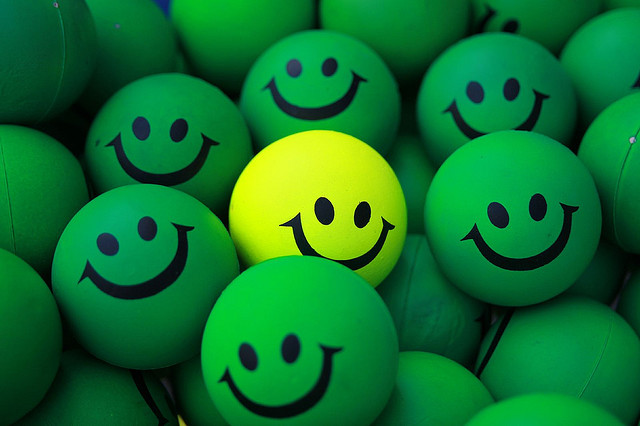 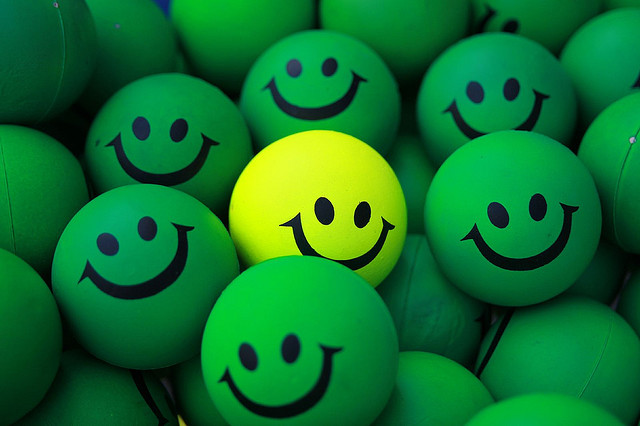 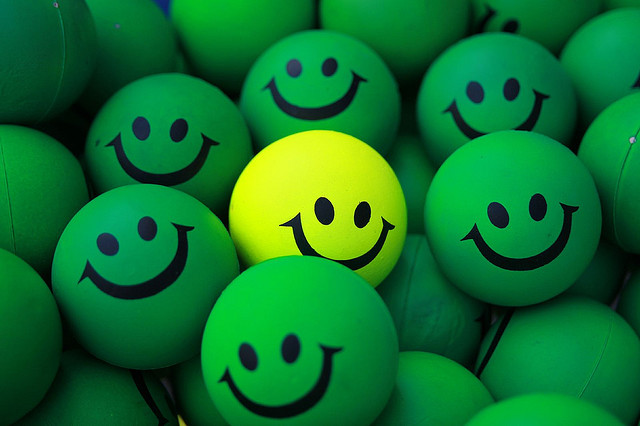 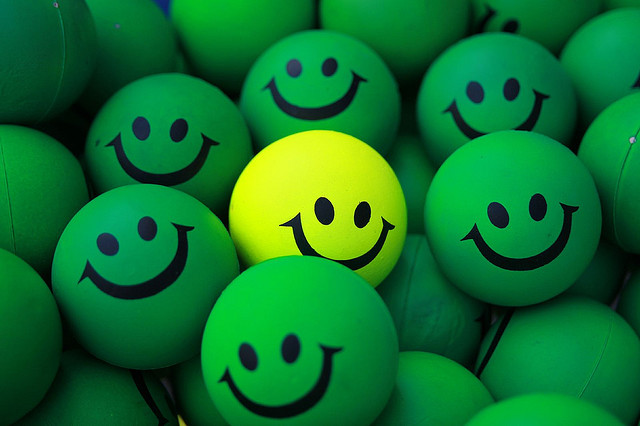 PERCEPTIONS ET ATTITUDESDES PROFESSIONNELS DES BIBLIOTHÈQUESFACE AUXAPPROCHES D’AMÉLIORATION CONTINUE
Stéphane LABBÉ
Pascal FORGET
Jason LUCKERHOFF

82nd IFLA General Conference and Assembly / Management and Marketing Section Satellite Meeting : 10-11 août 2016, Université de Toronto, Hart House
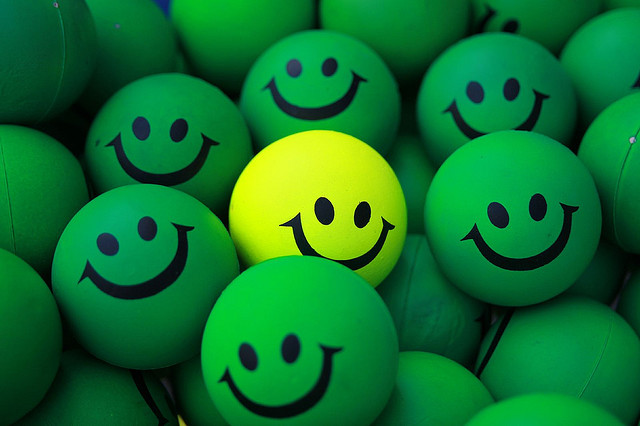 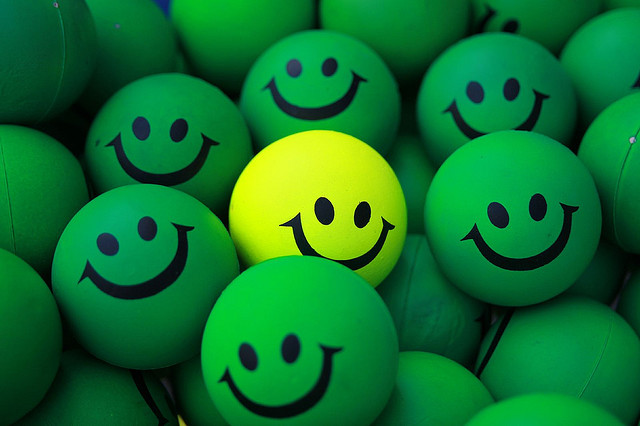 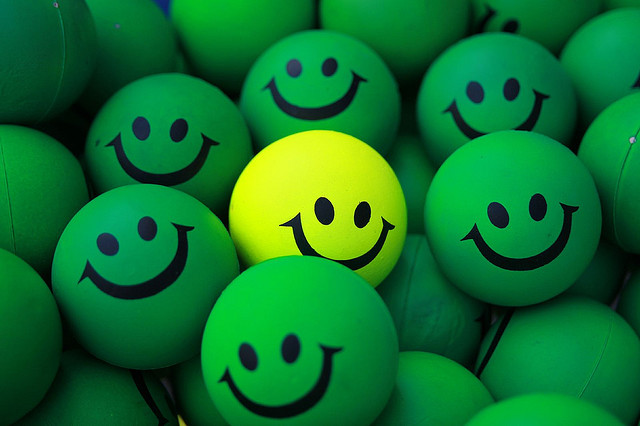 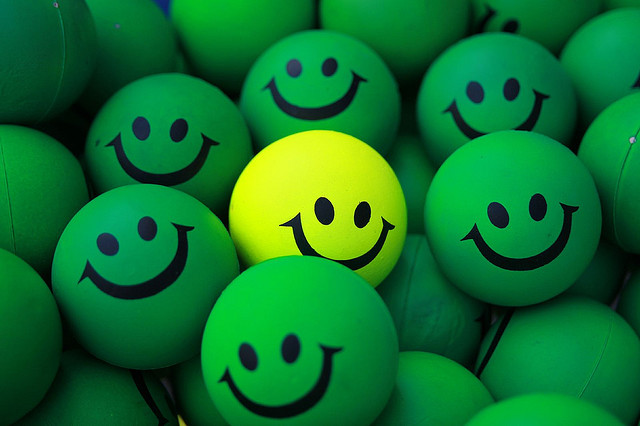 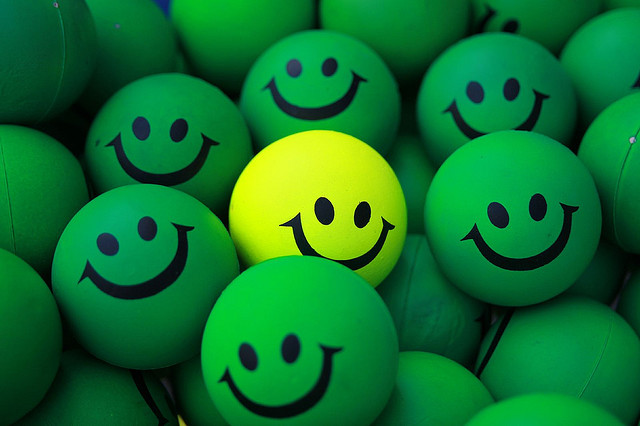 PLAN DE LA PRÉSENTATION
Contexte de la recherche
Problématique et objectif
Méthodologie
Quelques mots sur le LEAN (une approche d’amélioration continue)
Résultats
Discussion
Conclusion 
Questions
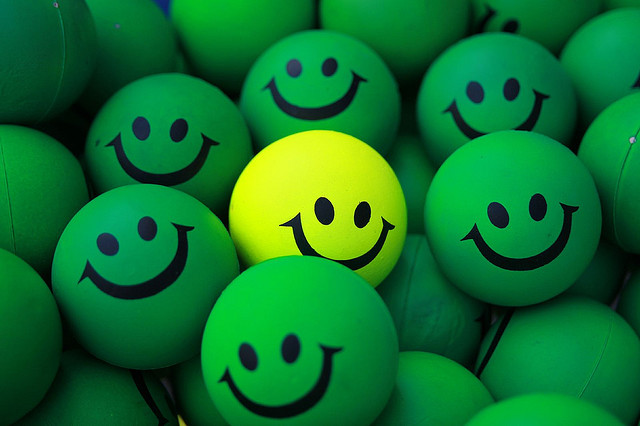 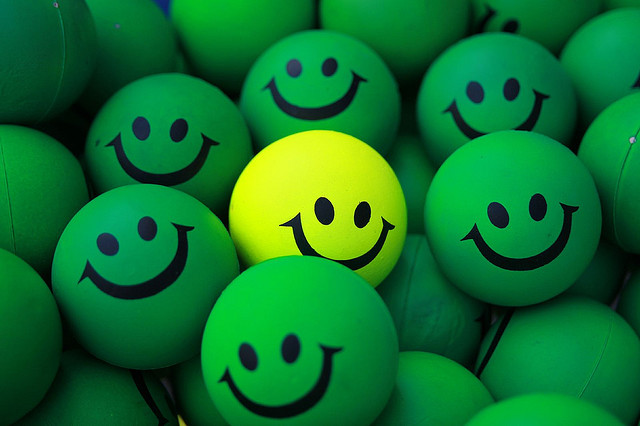 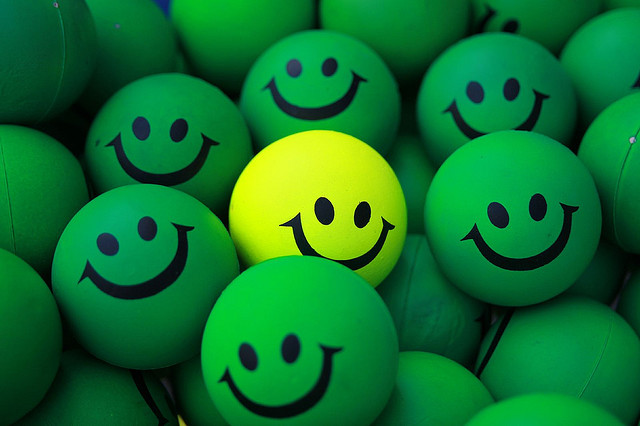 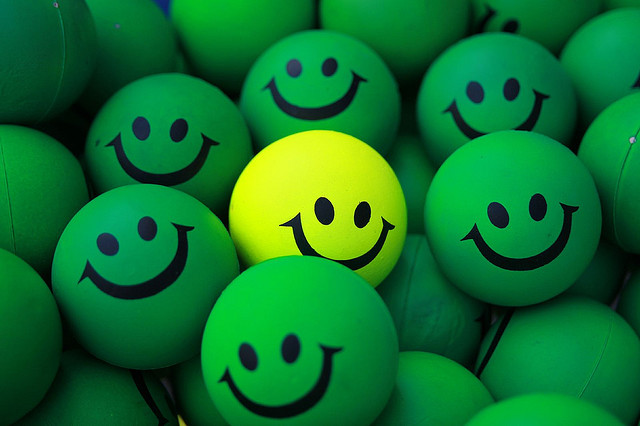 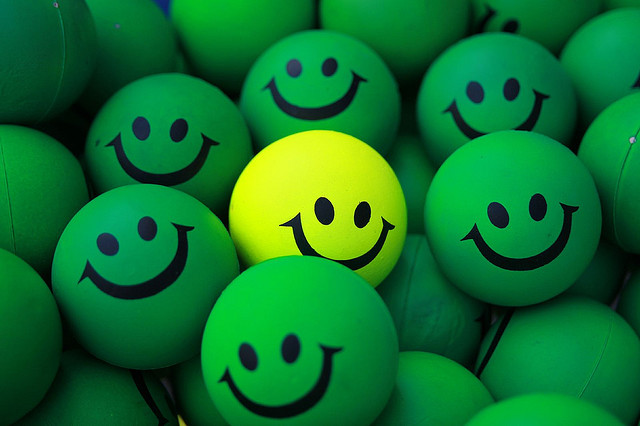 CONTEXTE DE LA RECHERCHE
La quête du développement des publics
Le développement de l’environnement numérique
Des ressources financières au point fixe
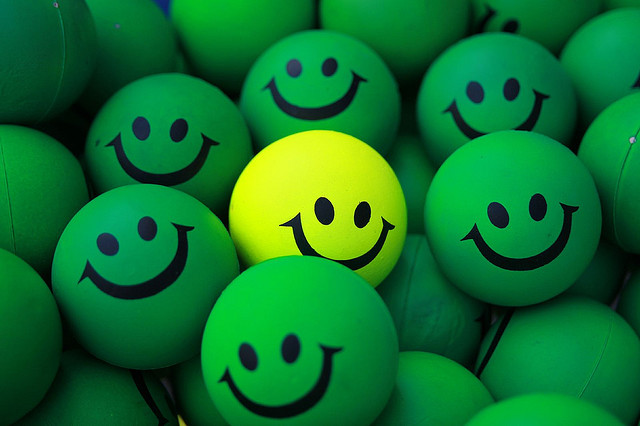 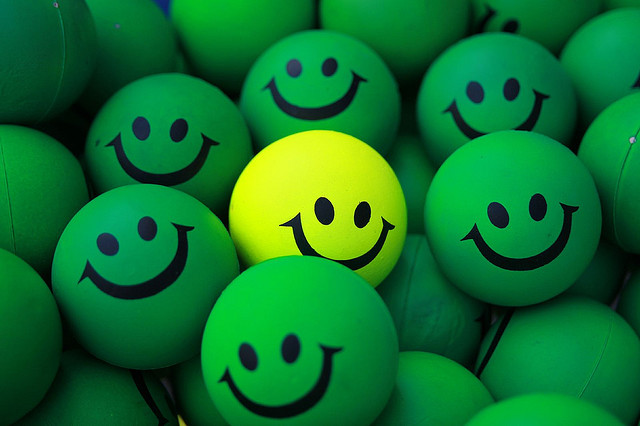 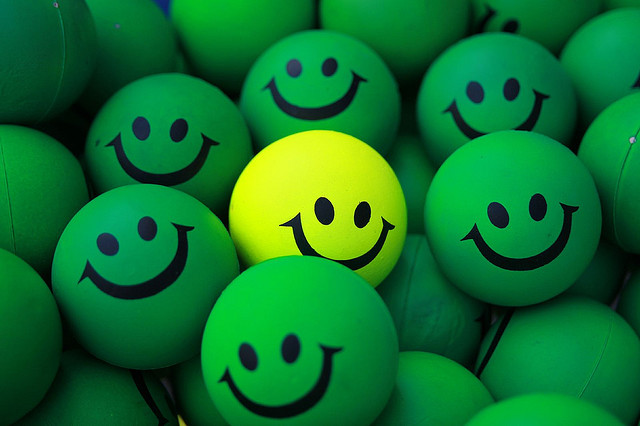 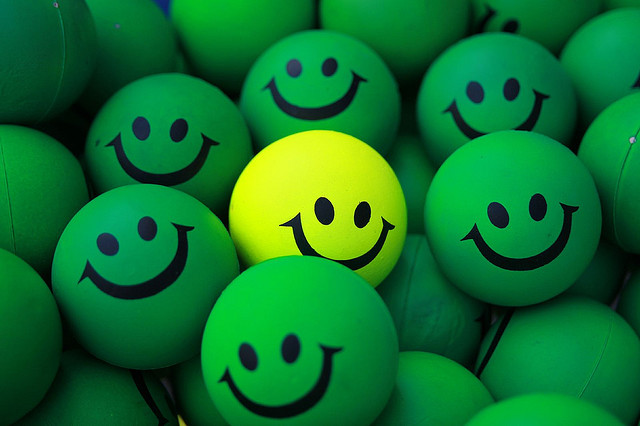 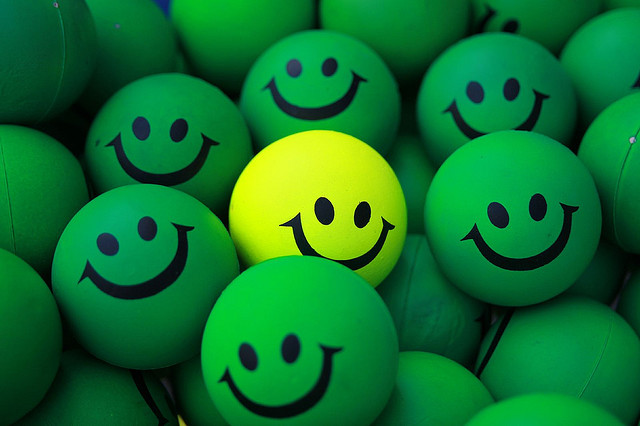 PROBLÉMATIQUE
Un contexte qui sous-tend 
Des investissements récurrents/pression financière
L’amélioration de l’efficacité de l’organisation
L’amélioration de l’efficience de l’organisation
De nombreuses approches d’amélioration continue
Rares adoptions dans le milieu des bibliothèques
QUELLES SONT LES ATTITUDES ET PERCEPTIONS DES PROFESSIONNELS DES BIBLIOTHÈQUES FACE AUX APPROCHES D’AMÉLIORATION CONTINUE?
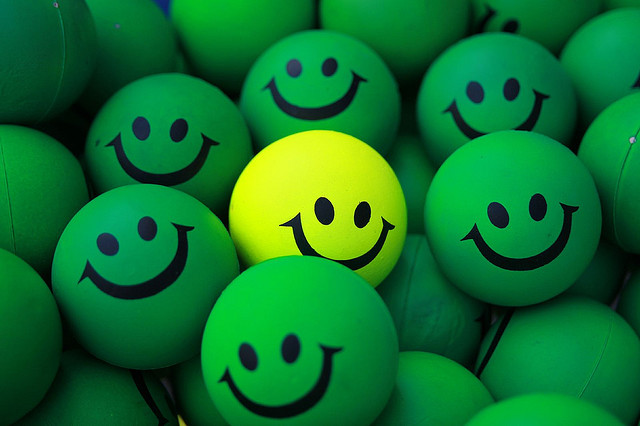 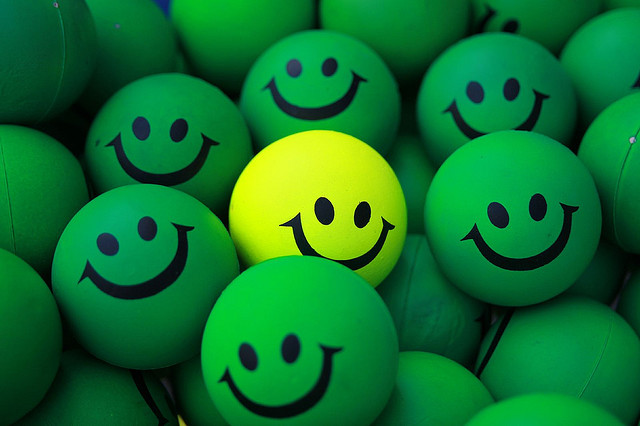 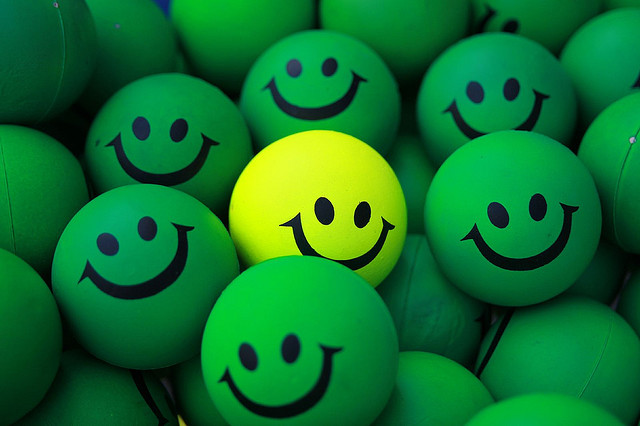 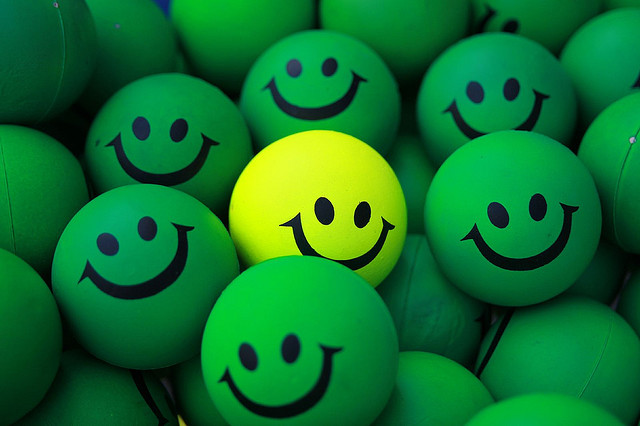 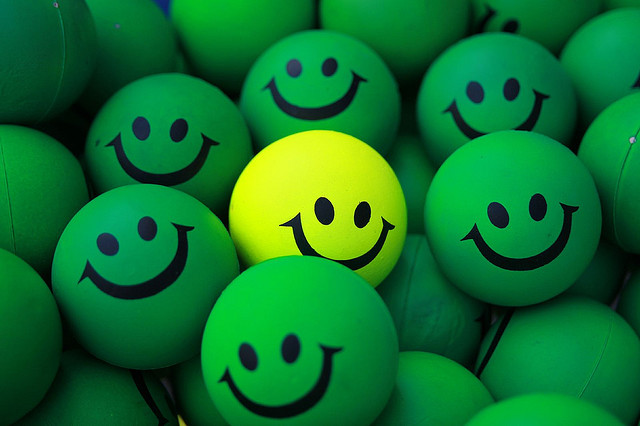 OBJECTIF
Dresser le portrait des perceptions et attitudes des professionnels des bibliothèques face aux approches d’amélioration continue
Bibliothèques du Québec
L’approche LEAN plus particulièrement
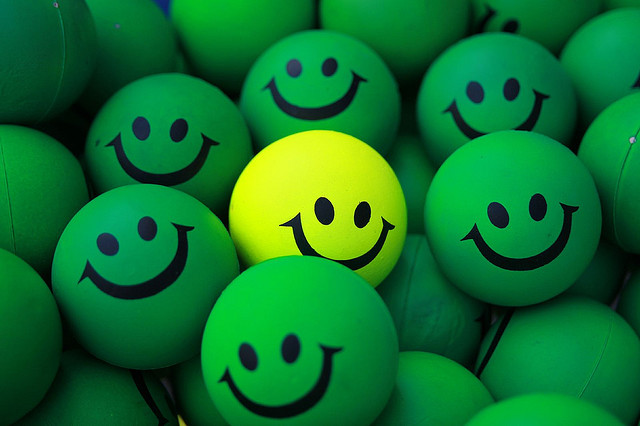 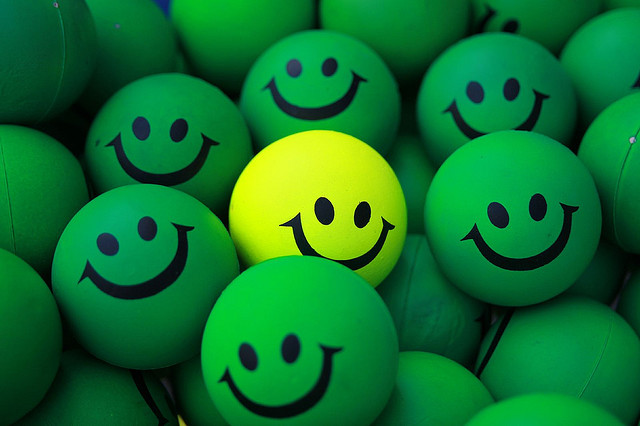 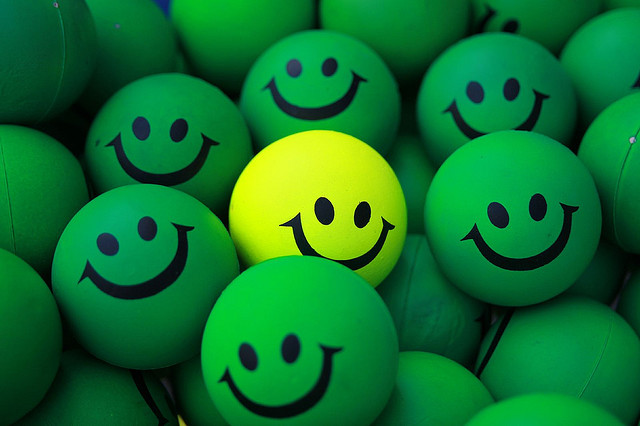 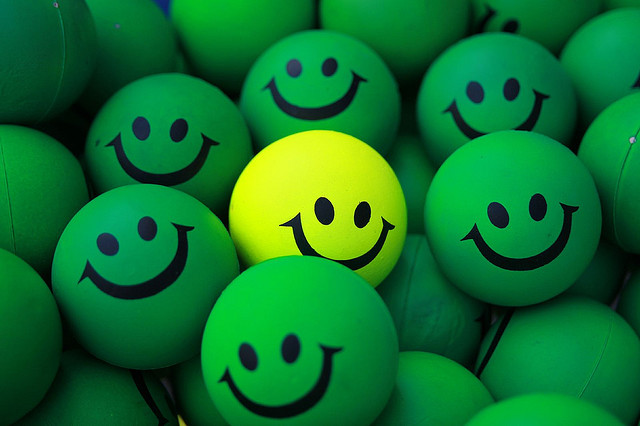 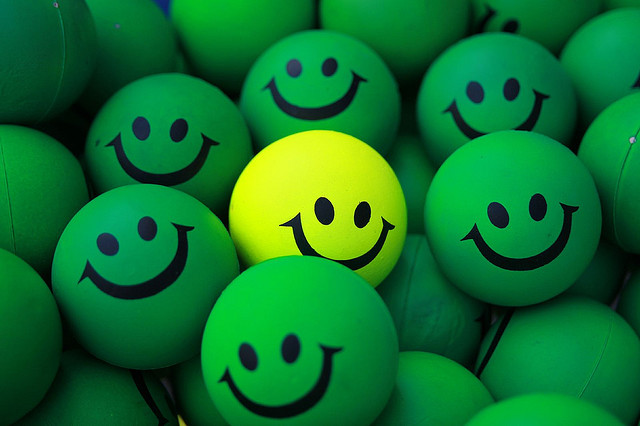 MÉTHODOLOGIE
Enquête par questionnaire électronique
48 questions regroupées en 7 sections
L’échelle de LIKERT à 9 niveaux
Sollicitation via CBPQ /ABPQ /APTDQ
Février à avril 2016
118 participants
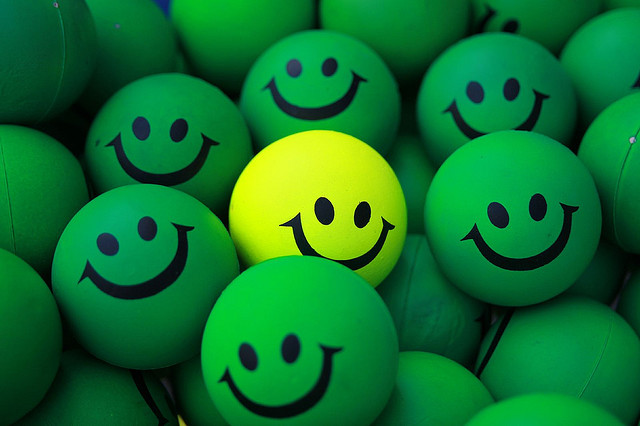 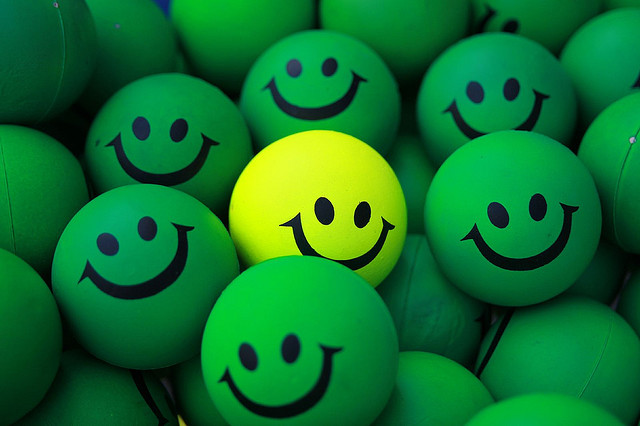 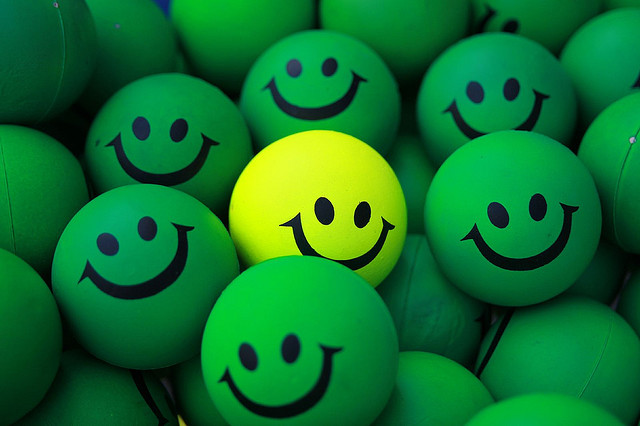 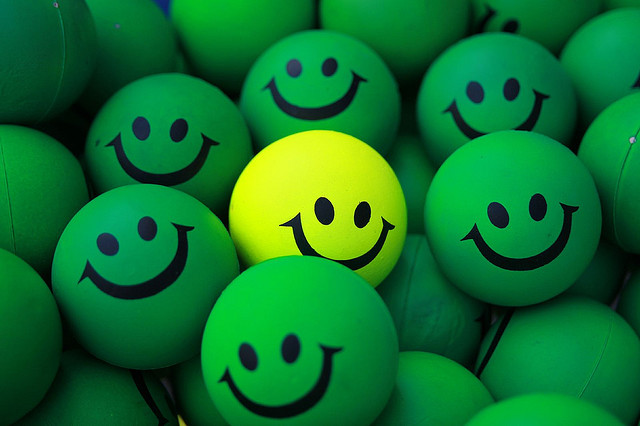 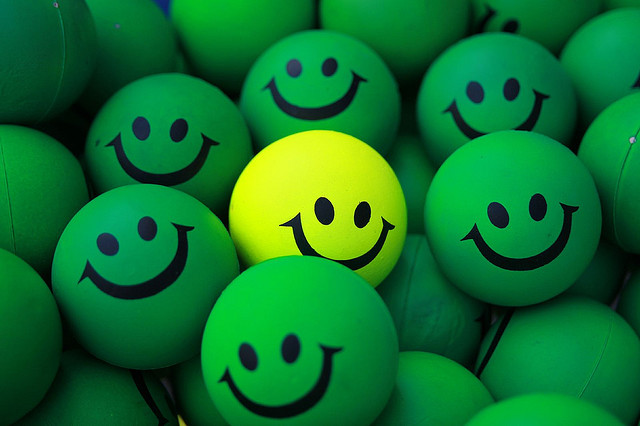 L’APPROCHE LEAN
Des origines industrielles (secteur de l’automobile)
Le « Toyota Production System »
Vise l’élimination du gaspillage
Une philosophie basée
Les ressources humaines
L’élimination du gaspillage
L’atteinte de l’excellence
La valeur telle qu’elle est perçue par l’usager
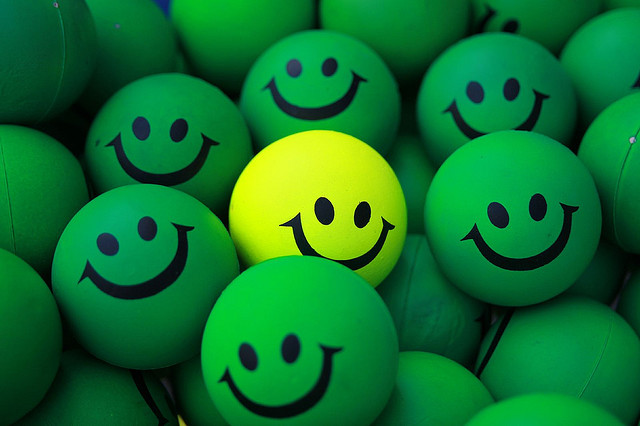 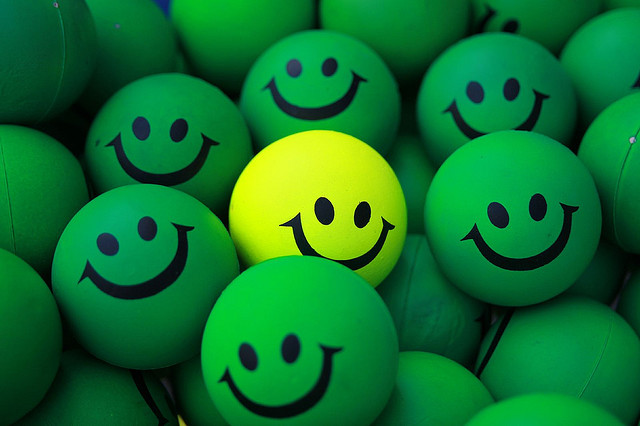 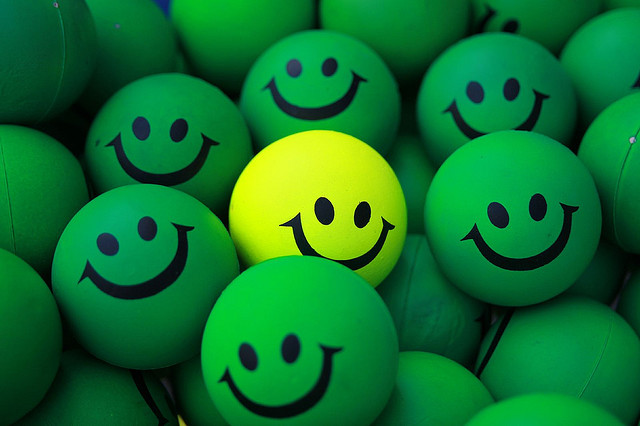 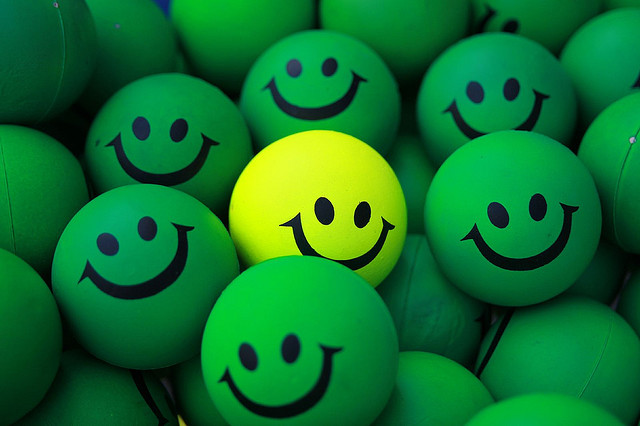 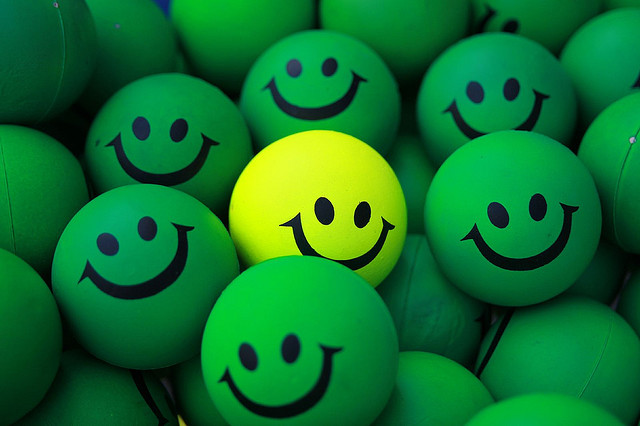 RÉSULTATS – L’ÉCHANTILLON
Bibliothèques publiques : 58 % des participants
Poste de direction : 50 % des participants
85 % de ceux-ci travaillent dans une bibliothèque publique
Dernier diplôme obtenu : 
37 % au collégial
48 % universitaire
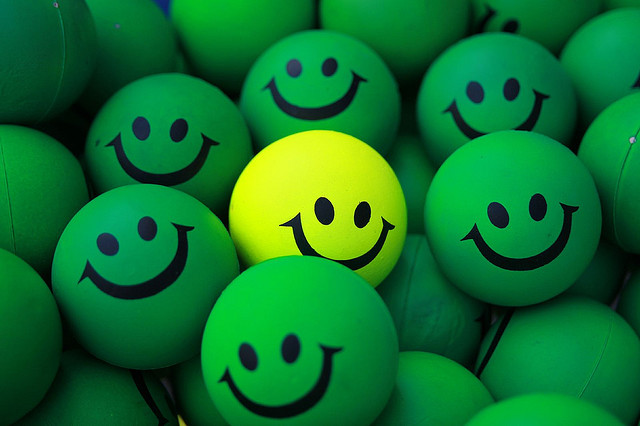 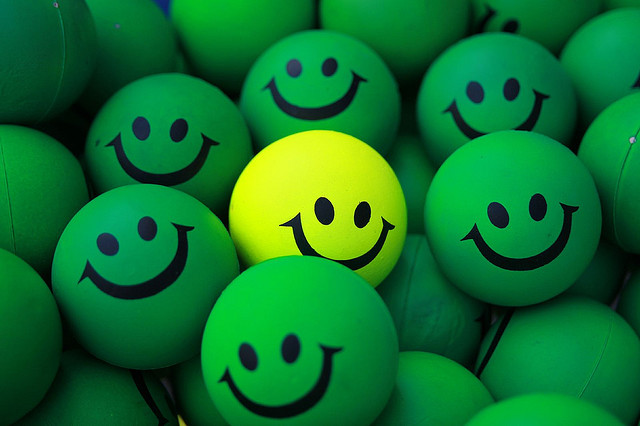 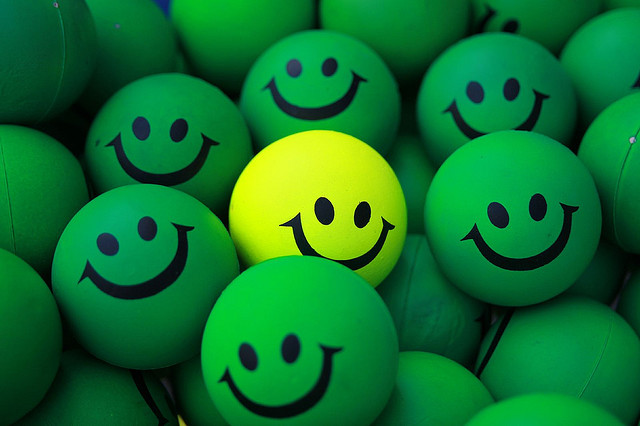 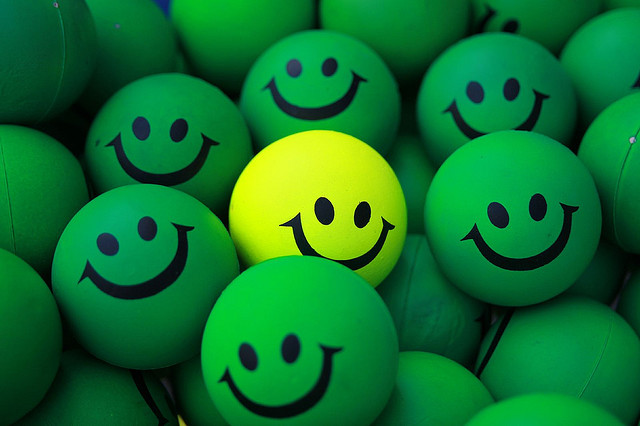 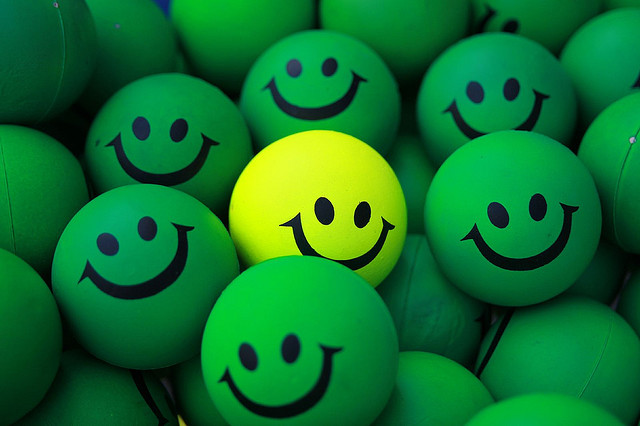 RÉSULTATS – L’AMÉLIORATION
Une attitude positive face à l’amélioration
Proposées par les employés
Mais les participants estiment qu’ils sont faiblement sollicités
Ne mène généralement pas à l’abolition de postes
85 % des participants estiment que l’amélioration n’implique pas une utilisation abusive des ressources
44 % des employés croient toutefois que l’amélioration sous-tend de travailler plus fort
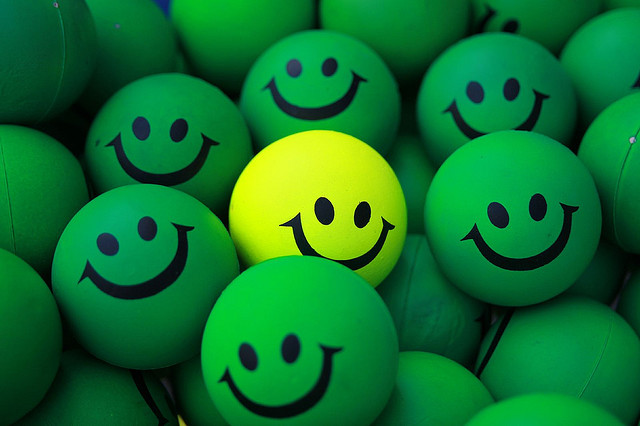 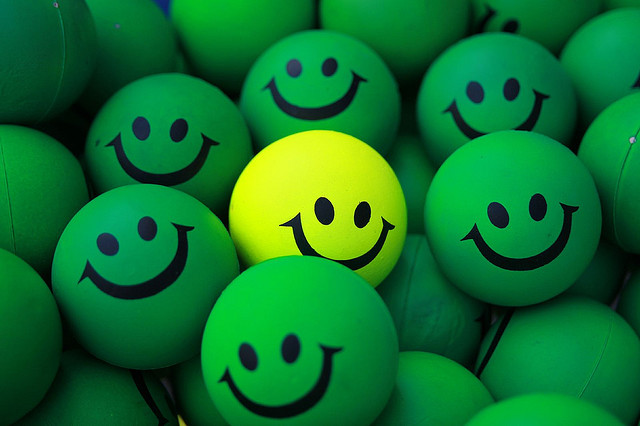 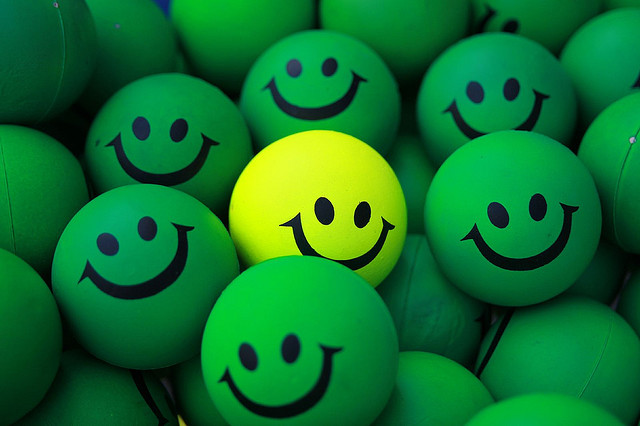 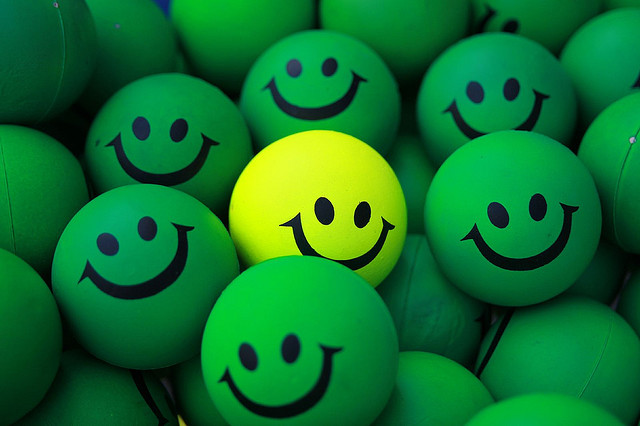 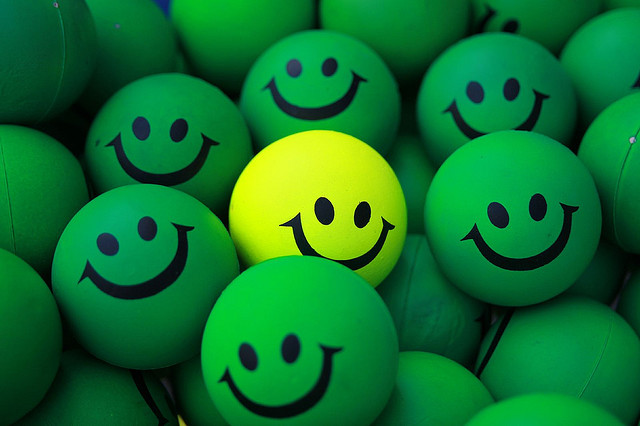 RÉSULTATS – L’INSTITUTION D’ATTACHE
Une perception mitigée des éventuelles améliorations de leur institution d’attache
81 % des participants estiment que leur organisation pourrait améliorer certains processus
Mais la majorité croit que l’organisation ne pourrait faire plus avec moins
Près des deux tiers estiment avoir besoin d’une aide extérieure pour améliorer l’organisation
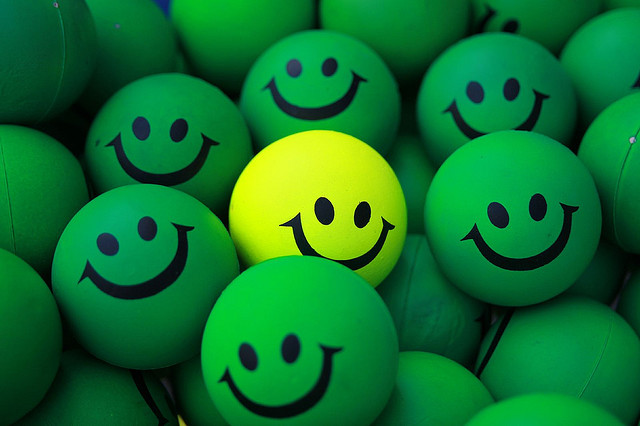 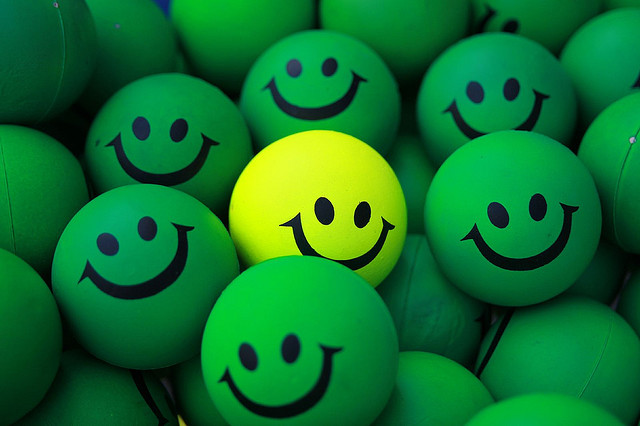 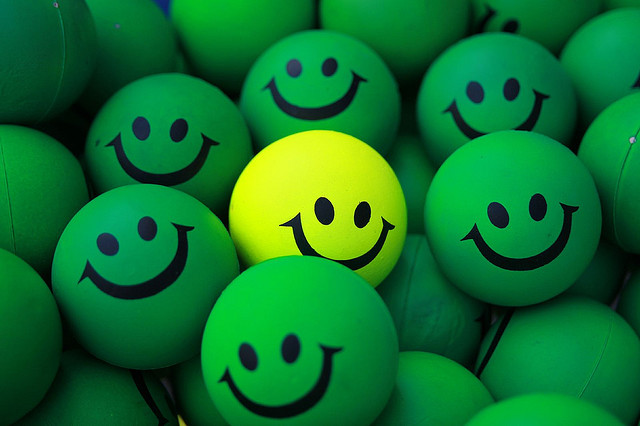 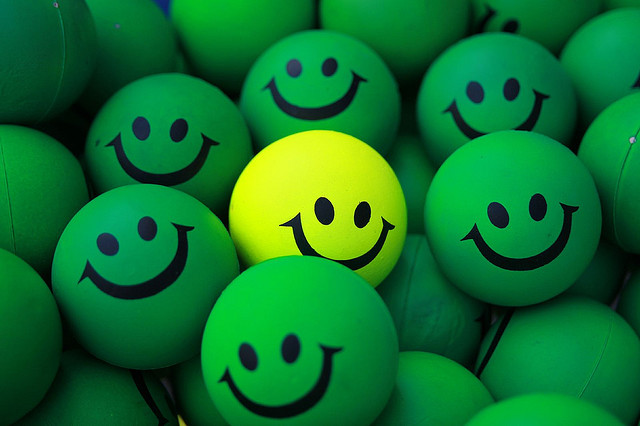 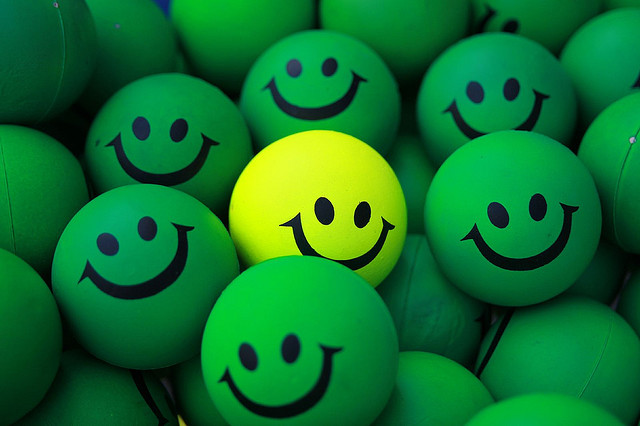 RÉSULTATS – LE CHANGEMENT
On observe une corrélation positive entre le fait de se considérer ouvert au changement et la perception que le changement mène généralement à des améliorations
On observe une corrélation positive entre la perception de pouvoir contribuer au changement et le désir d’y prendre part
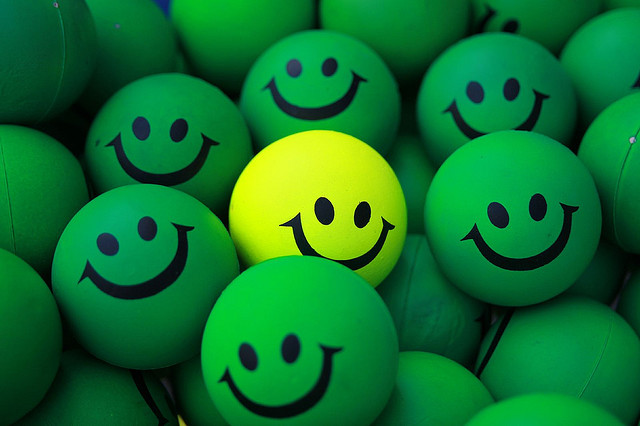 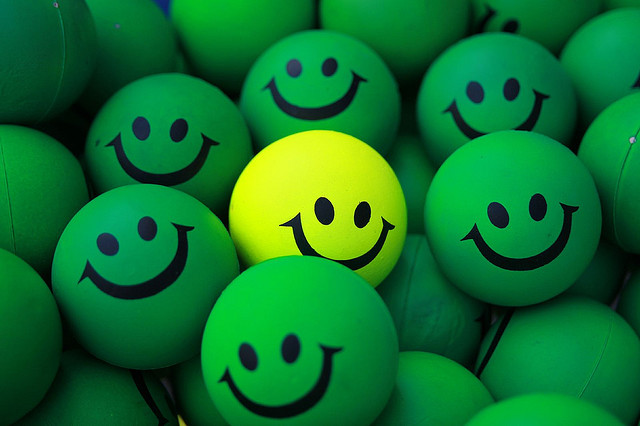 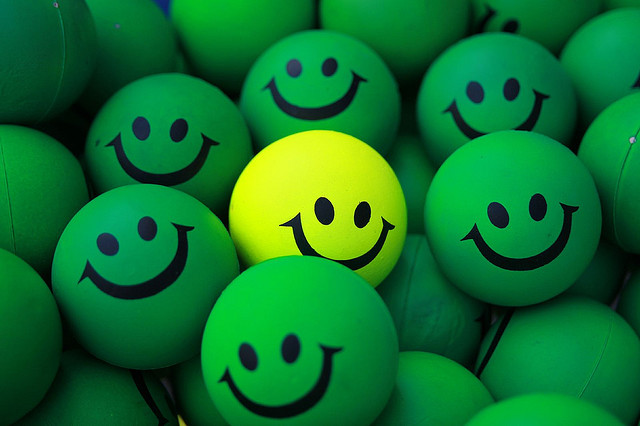 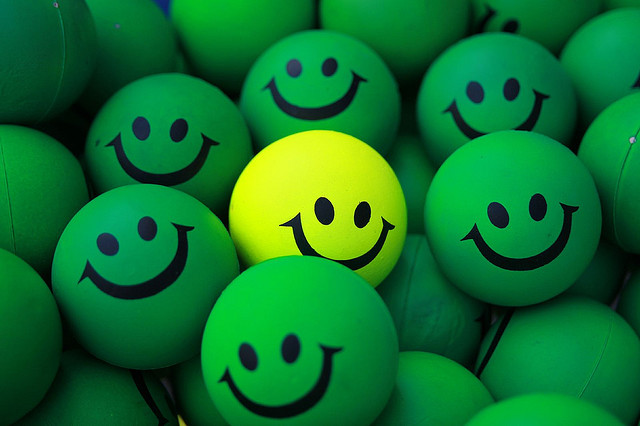 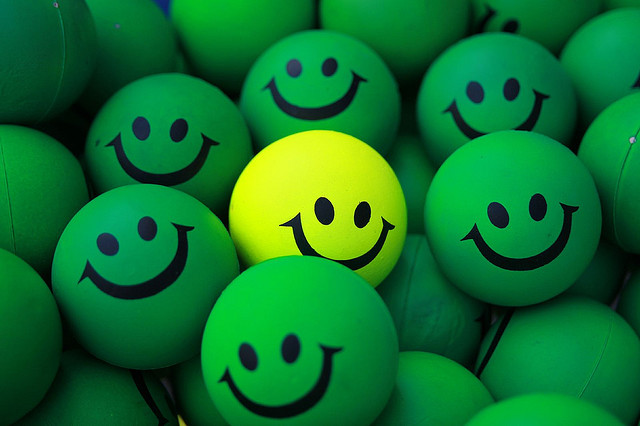 RÉSULTATS – LES PROCESSUS À AMÉLIORER
En ordre décroissant : 
Le taux de fréquentation (91 %)
Les services en ligne (87 %)
Le service à la clientèle (81 %)
Le développement des collections (77 %)
Le traitement documentaire (71 %)
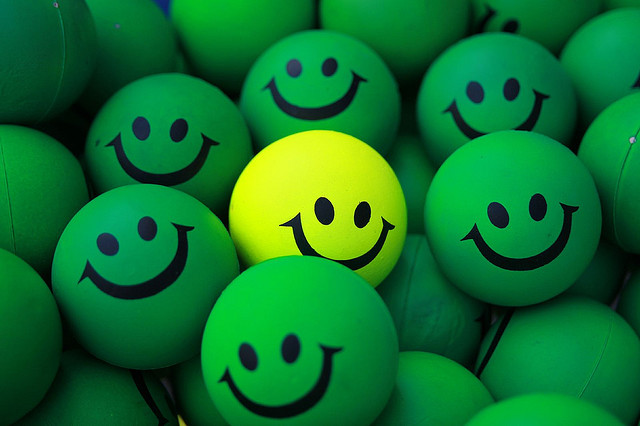 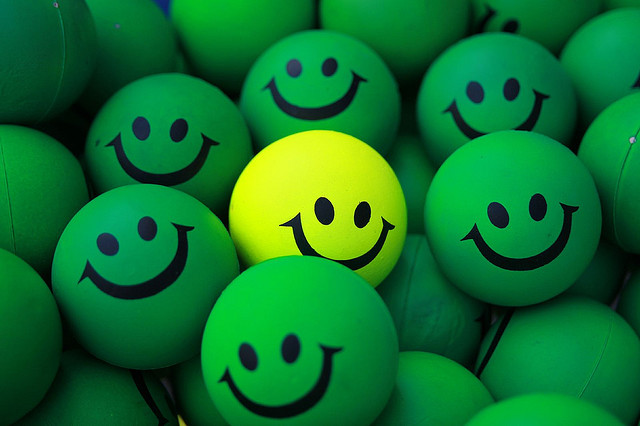 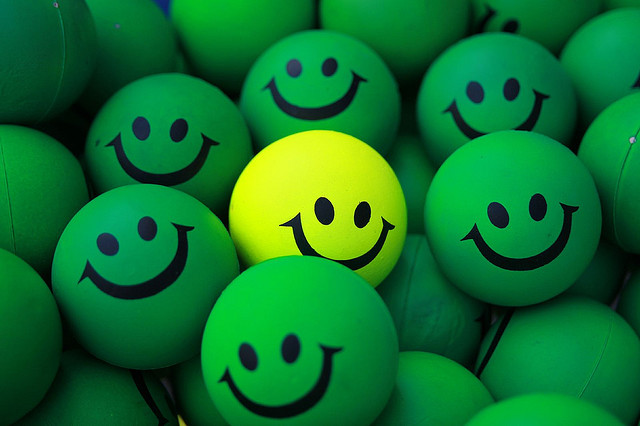 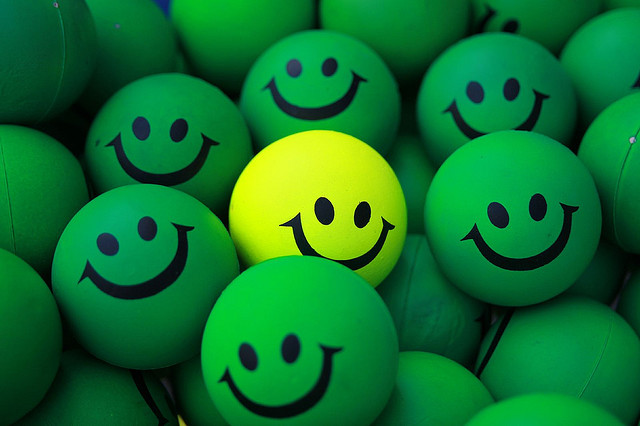 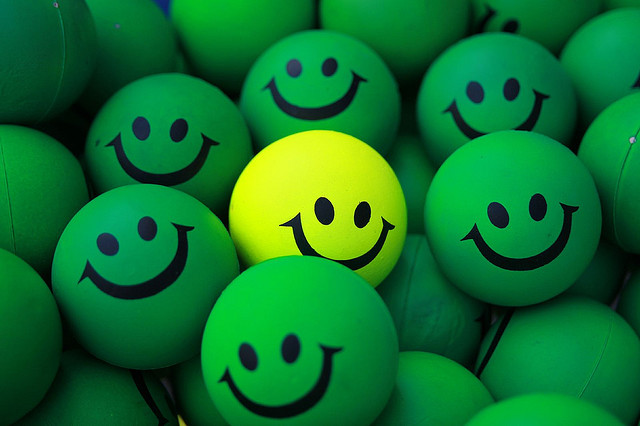 RÉSULTATS – CONNAISSANCES ET EXPÉRIENCES DES APPROCHES D’AMÉLIORATION CONTINUE (AAC)
67 % des participants ne connaissent pas au moins une AAC
70 % des participants ne connaissent pas les outils et les processus d’au moins une AAC
79 % des participants ne savent pas comment mettre en application une AAC
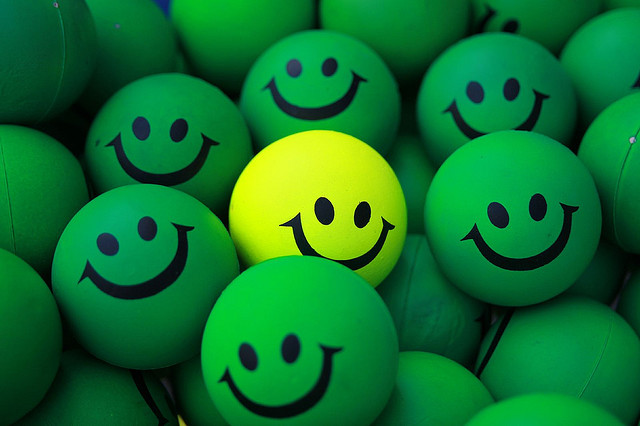 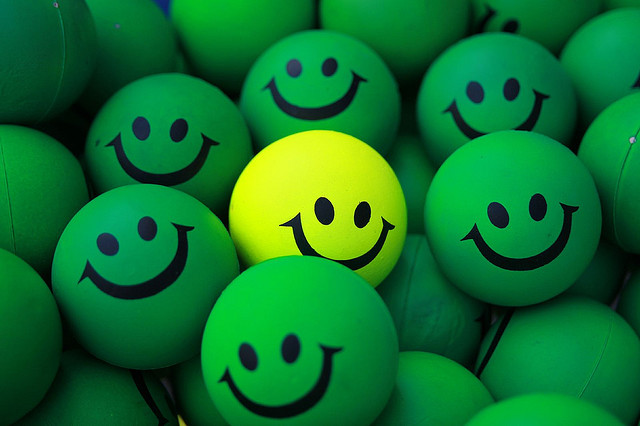 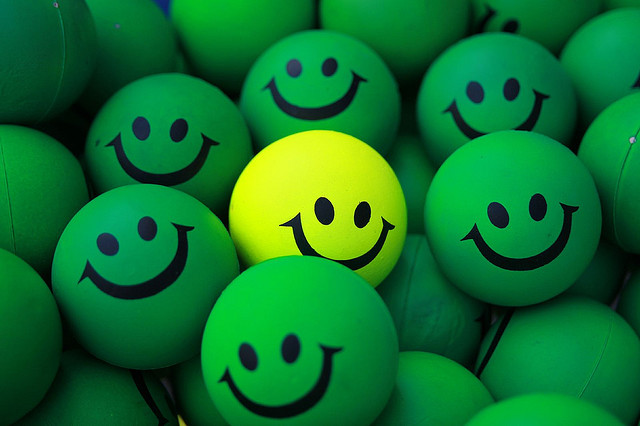 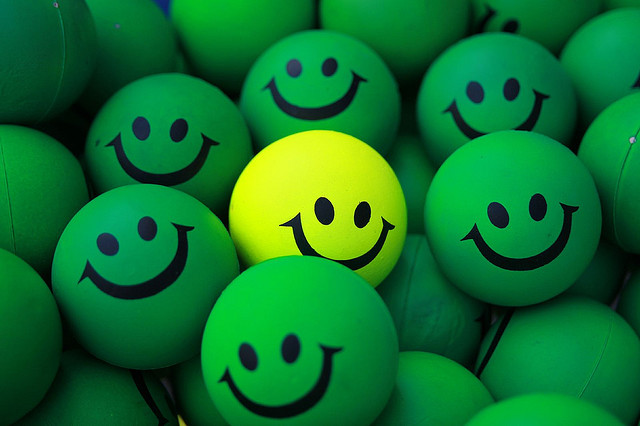 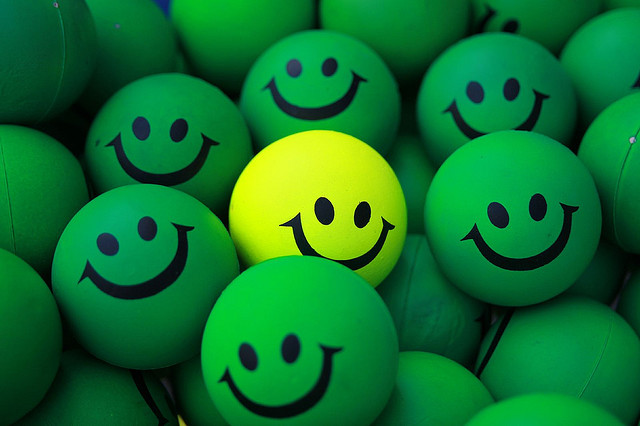 RÉSULTATS – CONNAISSANCES ET EXPÉRIENCES DES APPROCHES D’AMÉLIORATION CONTINUE (AAC)
22 % des participants ont travaillé au sein d’une organisation qui a mis en application une AAC
17 % des participants ont déjà participé à une AAC
8 % des participants ont été amené au moins une fois à coordonner ou à diriger un AAC
15 % des participants ont déjà participé à une formation sur une AAC
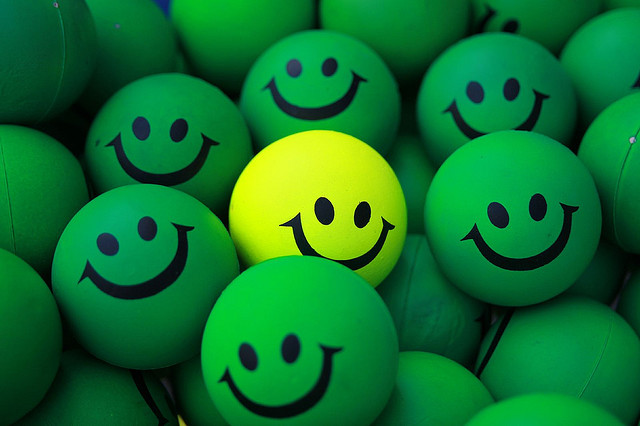 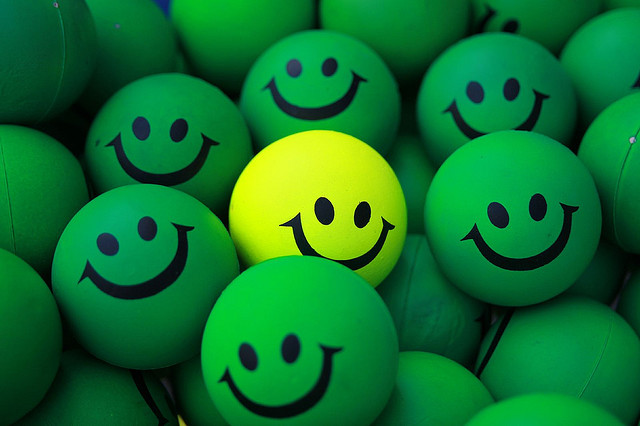 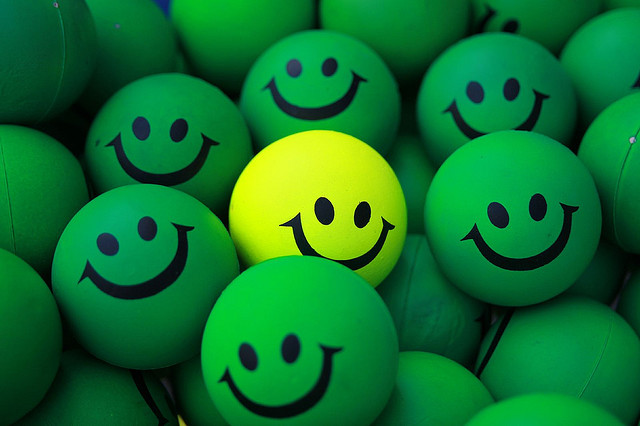 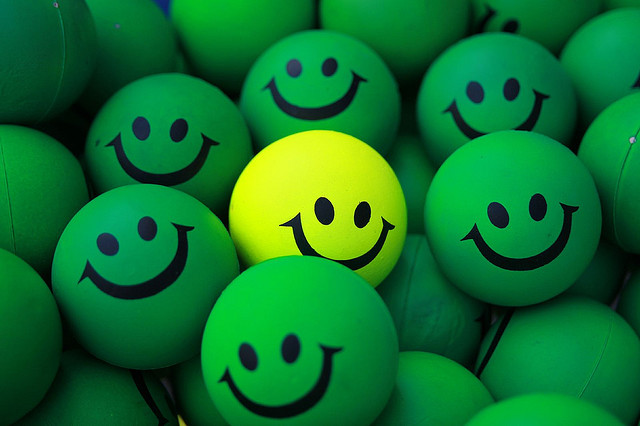 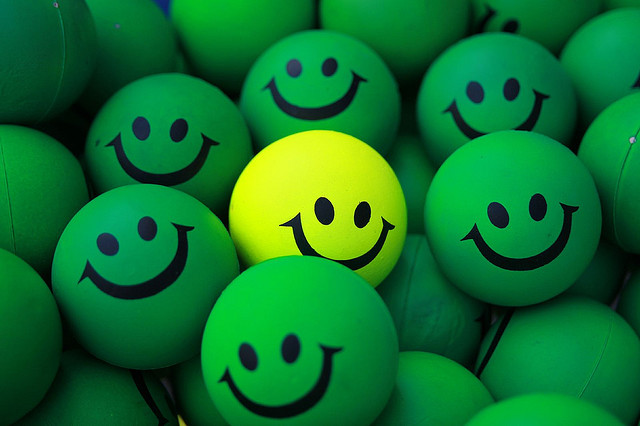 RÉSULTATS – CONNAISSANCES ET EXPÉRIENCES DES APPROCHES D’AMÉLIORATION CONTINUE (AAC)
54 % de ceux ayant déjà travaillé au sein d’une organisation qui a mis en application une AAC estiment que cela a mené à de véritables améliorations
68 % de ceux ayant déjà participé à une AAC estiment que cela a mené à de véritables améliorations
89 % de ceux ayant déjà dirigé une AAC estiment que cela a mené à de véritables améliorations
67 % de ceux ayant déjà participé à une formation sur une AAC estiment que le déploiement d’une AAC permet de véritables améliorations
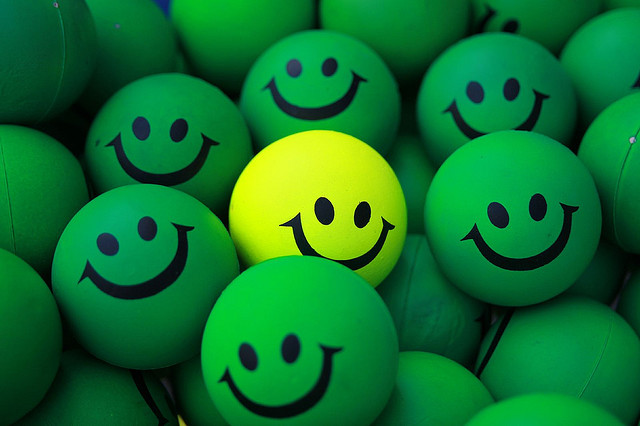 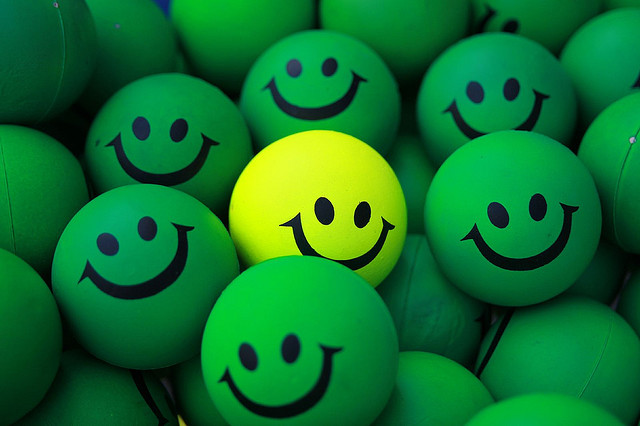 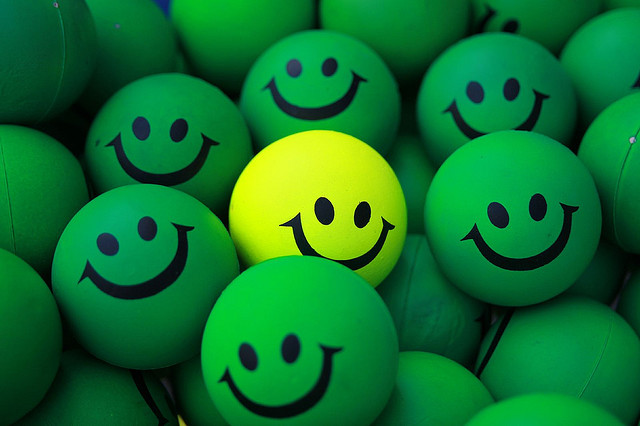 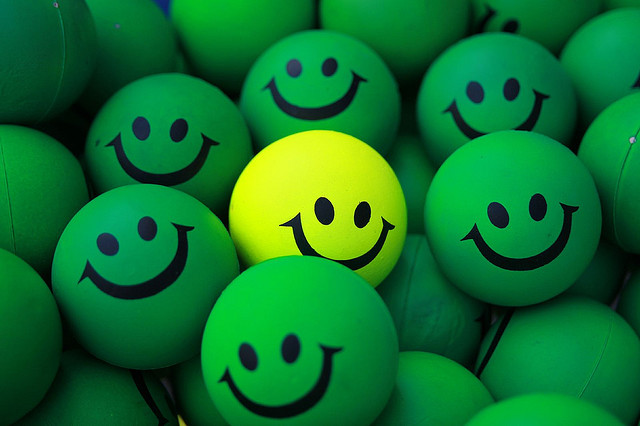 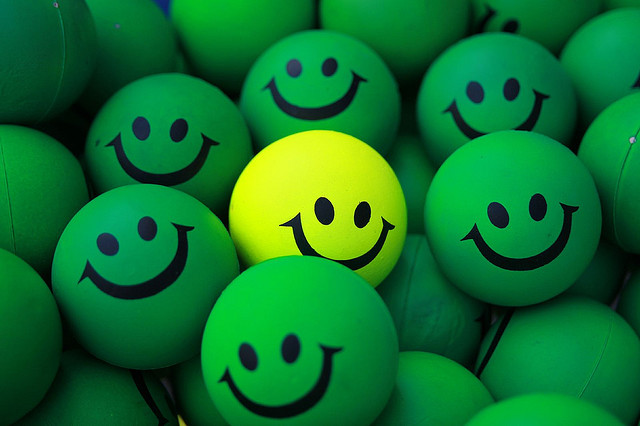 RÉSULTATS – IMPACTS DES AAC
60 % estiment que les AAC permettent de réaliser des économies financières
52 % estiment que les AAC permettent d’effectuer des tâches avec moins de ressources
47 % estiment que les AAC peuvent mener à l’abolition de postes
28 % estiment que les AAC impliquent que les employés doivent travailler plus fort
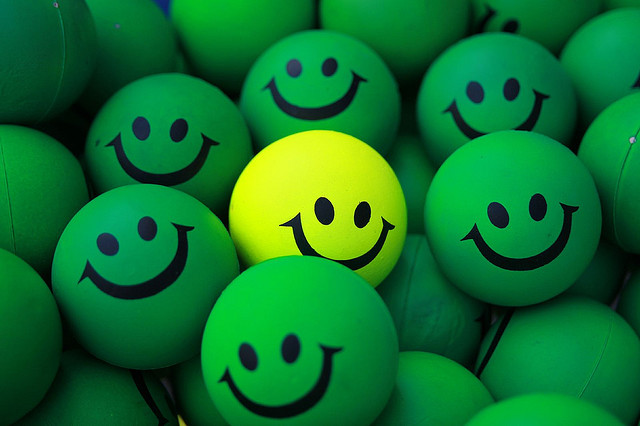 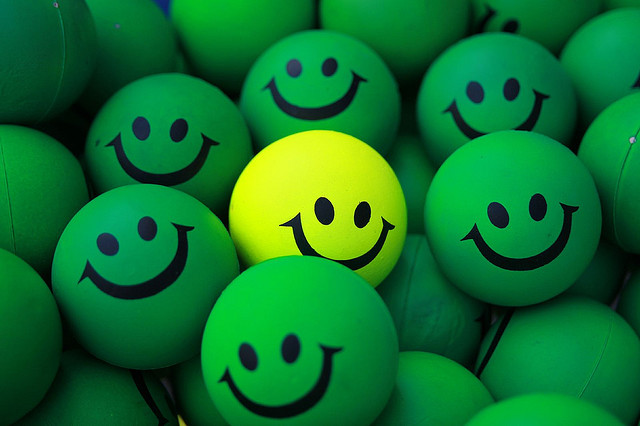 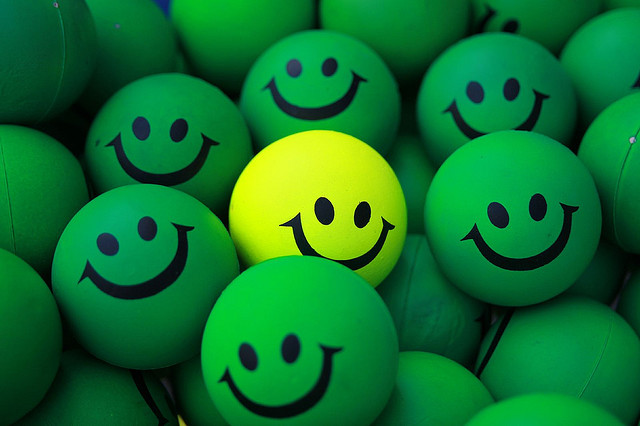 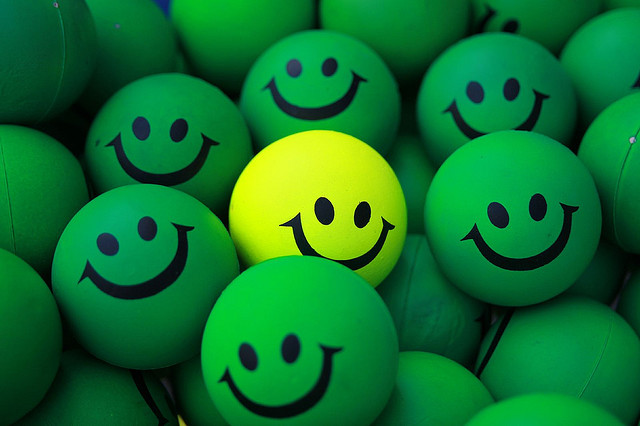 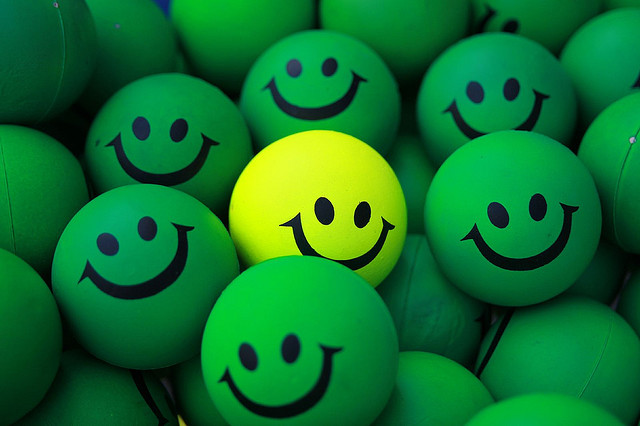 RÉSULTATS – IMPACTS DES AAC
15 % estiment que les AAC impliquent une surutilisation des ressources
62 % estiment que l’application d’une AAC nécessite un investissement de plusieurs heures pour plusieurs individus
89 % estiment que le succès d’une AAC nécessite que les équipes communiquent mieux ensemble
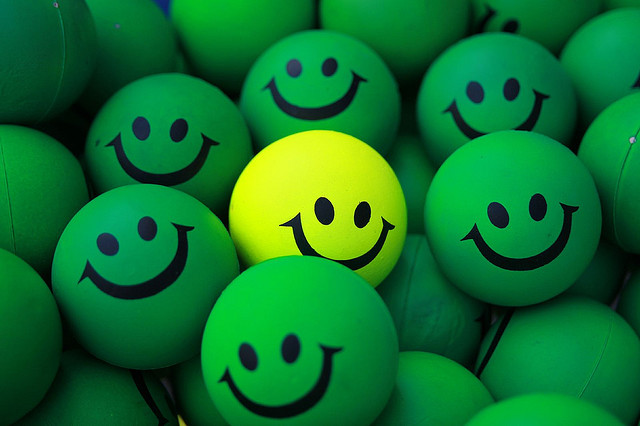 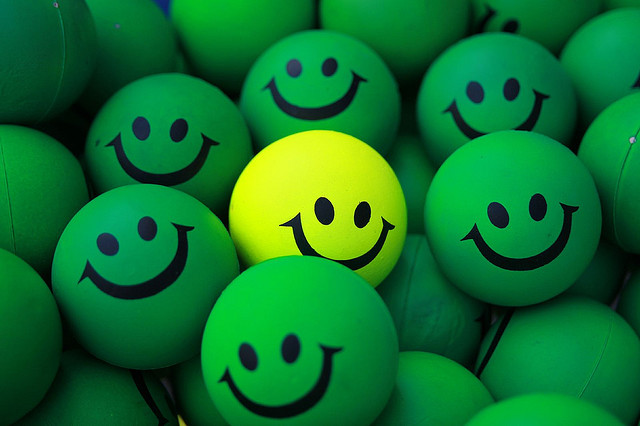 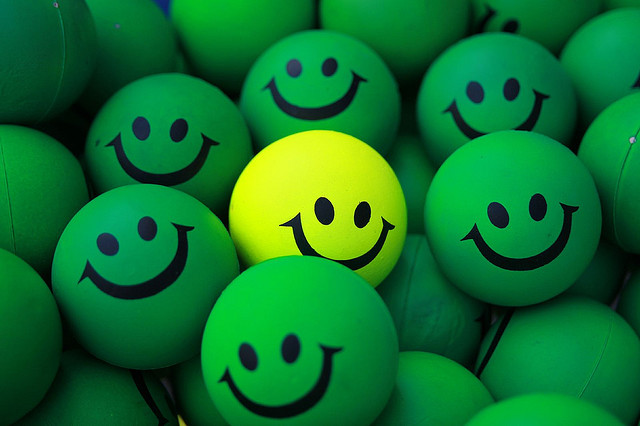 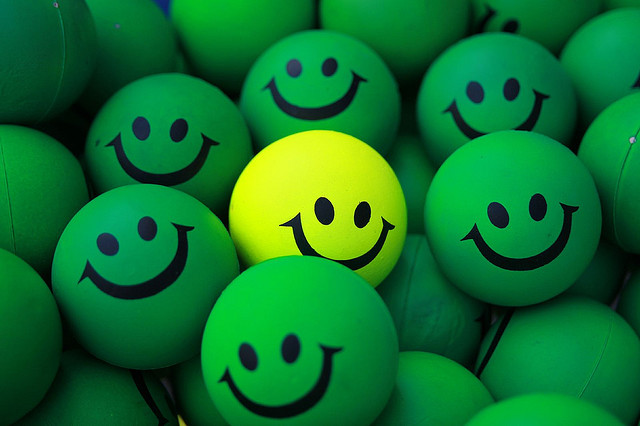 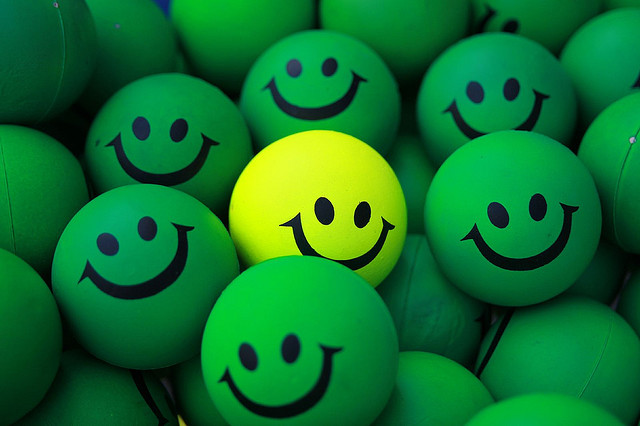 DISCUSSION
Des attitudes et perceptions généralement positives face à l’amélioration 
Mais une perception moins positive face à l’efficience
Des attitudes et perceptions généralement positives face à l’amélioration de leurs propres organisations
Surtout en matière de développement des publics, notamment des publics en ligne
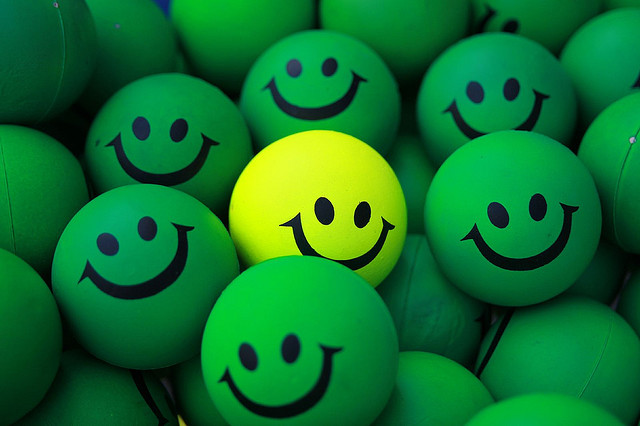 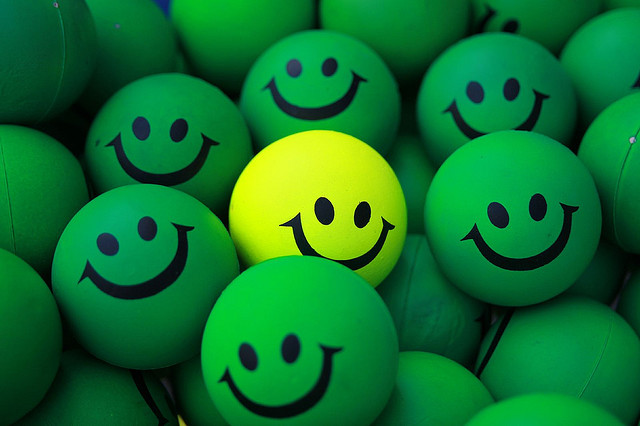 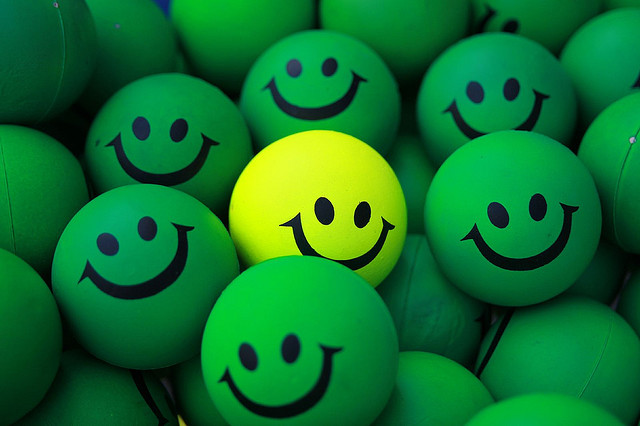 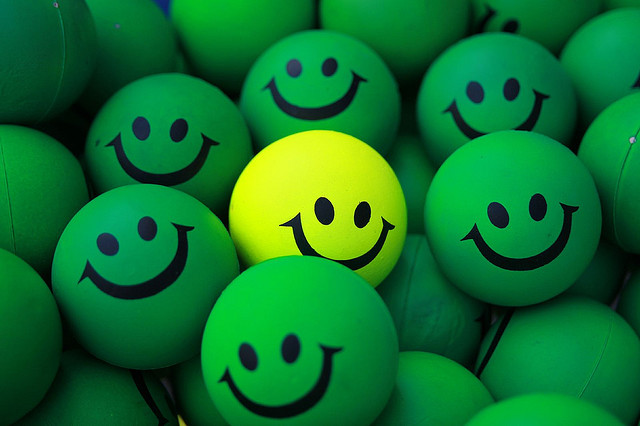 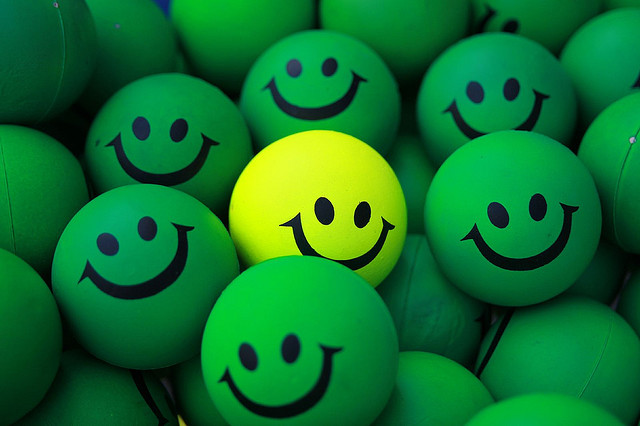 DISCUSSION
Une méconnaissance assez répandue des AAC
Une attitude mitigée face aux AAC
Attitude positive face à l’amélioration de l’efficacité
Attitude moins positive face à l’amélioration de l’efficience
Une perception également mitigée face aux impacts positifs d’une AAC
Une corrélation positive importante : 
Plus un individu a été impliqué de près dans une AAC, plus sa perception des AAC et de leurs impacts est positive
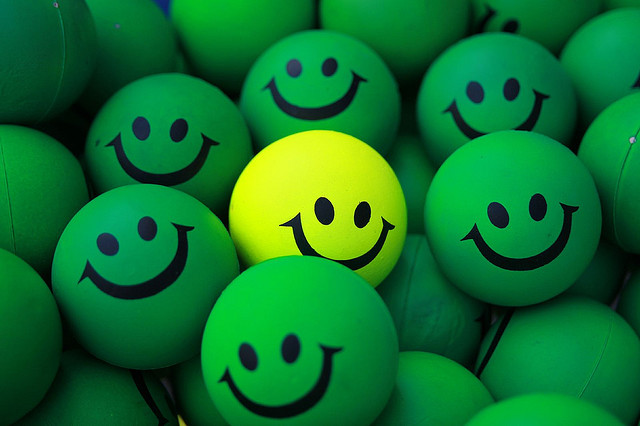 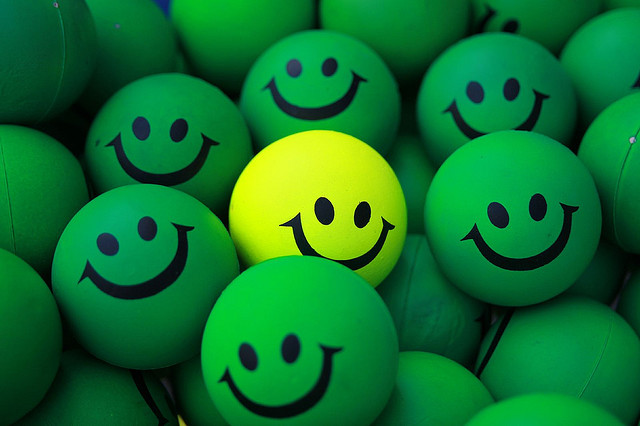 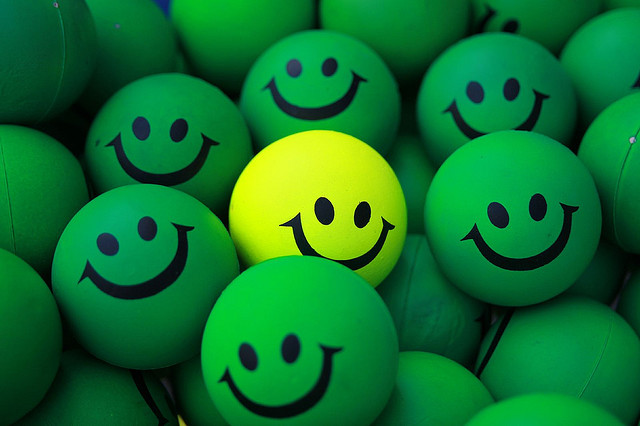 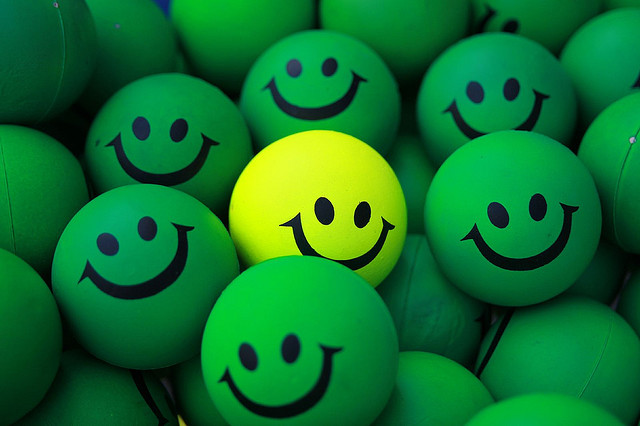 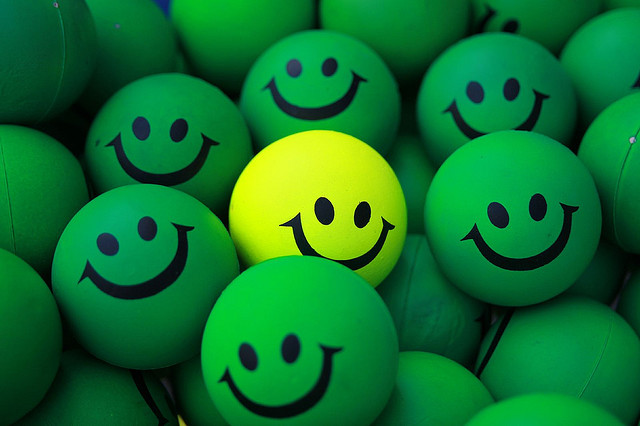 CONCLUSION
Le déploiement d’une AAC dans le milieu des bibliothèques bénéficierait
D’une formation préalable pour tous les membres de l’organisation
D’une sensibilisation des membres de l’organisation à l’efficience
Du recours à une ressource externe compétente
L’application d’une AAC en bibliothèque devrait viser le développement des publics
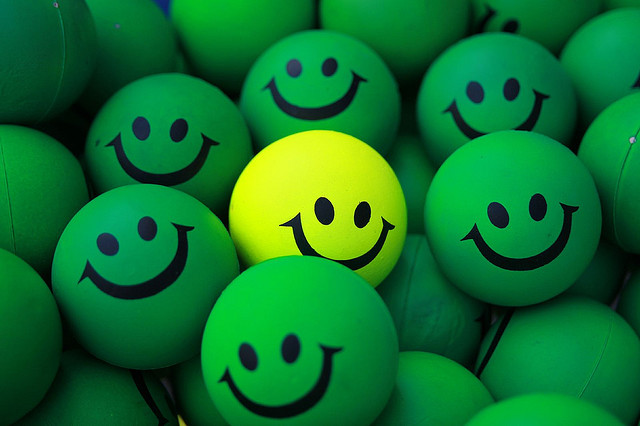 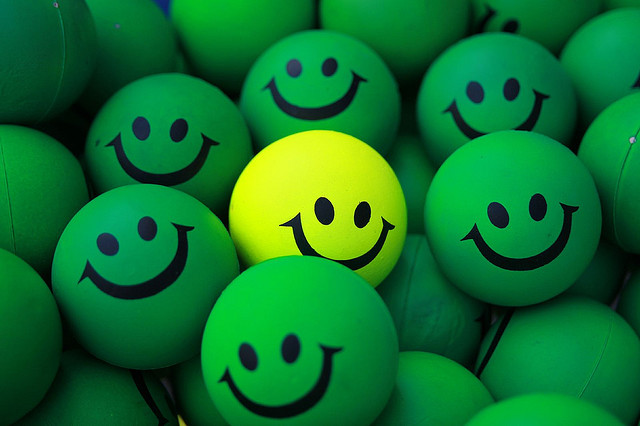 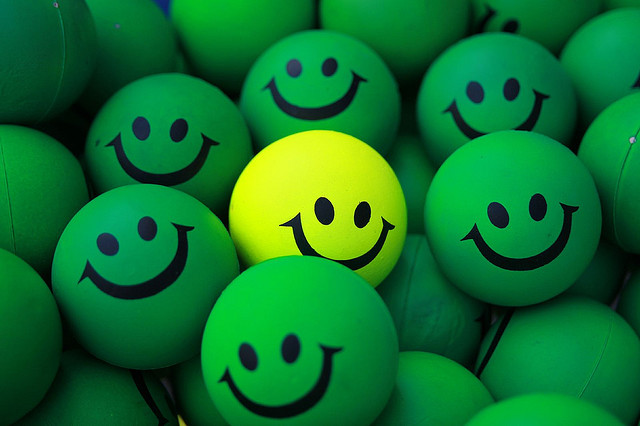 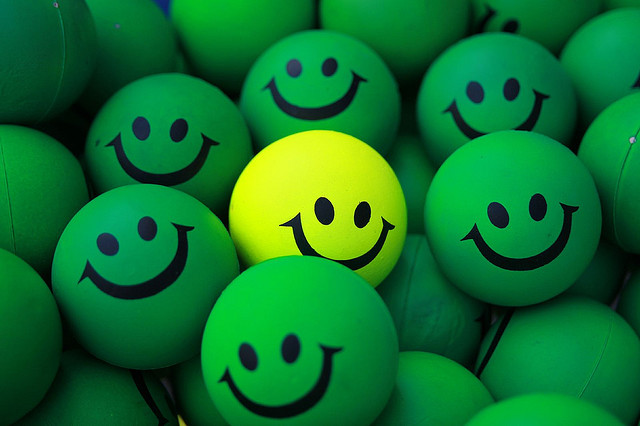 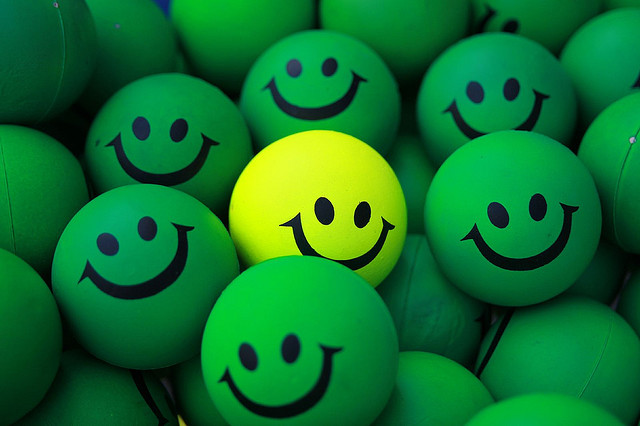 PÉRIODE DE QUESTIONS
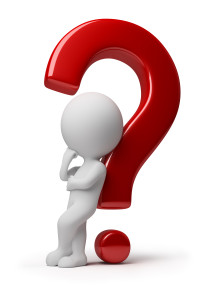